An integrated survey in Optical Networks: Concepts, Components and Problems
Delivered by
Erna Sri Sugesti, Ir., MSc.
1 May 2013
Ali Norouzi †, A.Halim Zaim ††, Berk Burak Ustundag, IJCSNS International Journal of Computer Science and Network Security, VOL.11 No.1, January 2011
1. introduction
Point-to-point link apparatus: Overview
Rx
Tx
Transmission medium
O
O
E
E
splices
connectors
Optical fiber
Optical Detector:
p-i-n photodiode
Avalanche photodiode
      (APD)
Optical Sources:
LED
LASER
Types:
Single Mode
Step Index Multimode
Graded Index Multimode
Characteristics:
Attenuation
Dispersion
Characteristics:
Optical output power
Wavelength 
Linewidth
Characteristics:
Responsitivity
Quantum Efficiency
Sensivity
Optical fiber system advantages:
Wider bandwidth
Low transmission loss
Dielectric waveguide
Small size and weight
Main parts of optical fiber networks:
Optical technologies
Components that provide routing and grooming
Restoration at wavelength level as well as wavelength-based services
2. Material and methods
2. 1 Optical network properties
3 properties for next generation access networks:
Point-to-point topologies
Passive optical networks
Optical wireless technologies
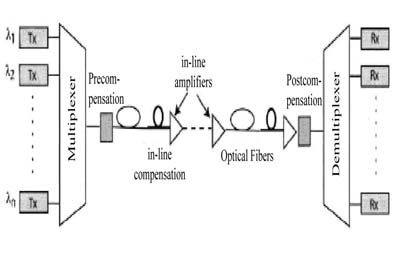 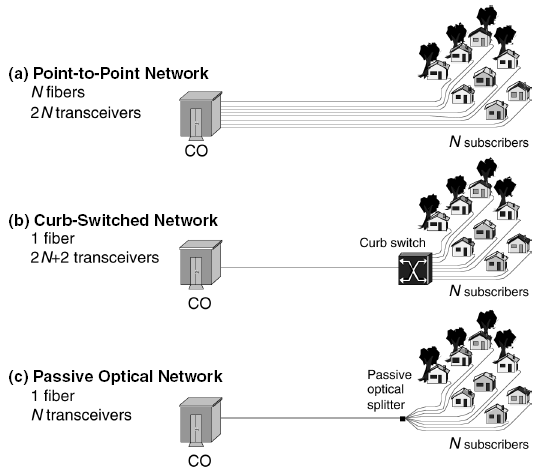 Fig. 2 Structure of a point-to-point WDM transmission system.
Fig. 1 Different technologies for fiber-to-the-home (FTTH).
Cont’: Optical wireless technology
Rx
Tx
Free space medium
O
O
E
E
Optical networks development goal: 
to move toward dynamic all-optical networks
2.2 Optical network components
Transmitter: DFB, DBR
Multiplexer and Demultiplexer
Fiber Properties: SM
Optical Amplifiers:  SOA, EDFA, EDWA
Optical Switches: WRS
Receivers: p-i-n, APD
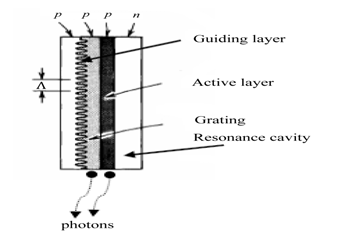 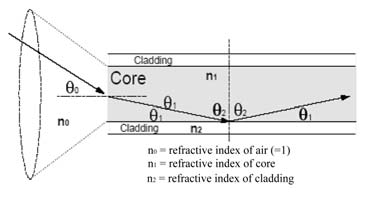 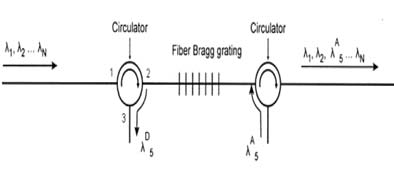 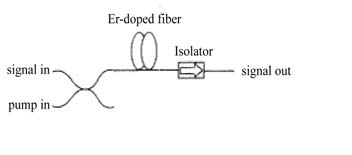 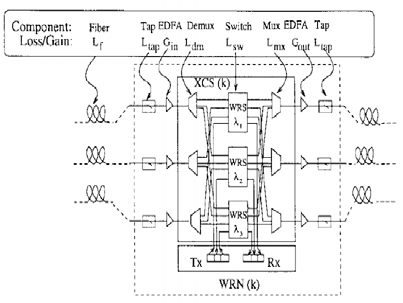 Fig. 8 The general structure of an optical switch
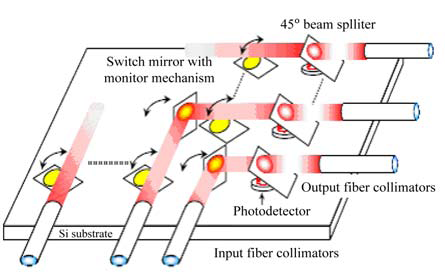 Fig. 9 Structure of a MEMS wavelength routing switch. Micromirrors are used to guide input beam to different outputs.
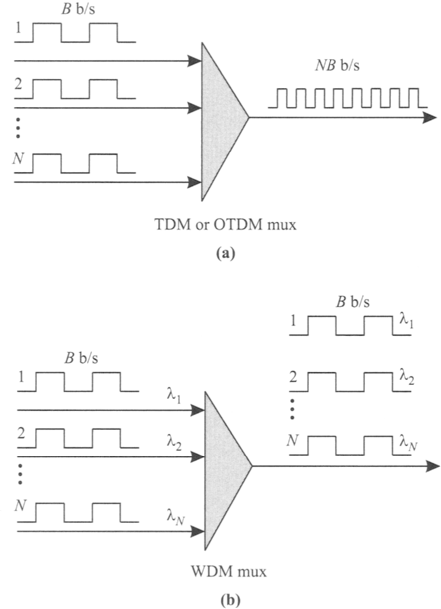 2.3 Multiplexing techniques
TDM
WDM, CWDM, DWDM
2.4 Optical WDM Networks
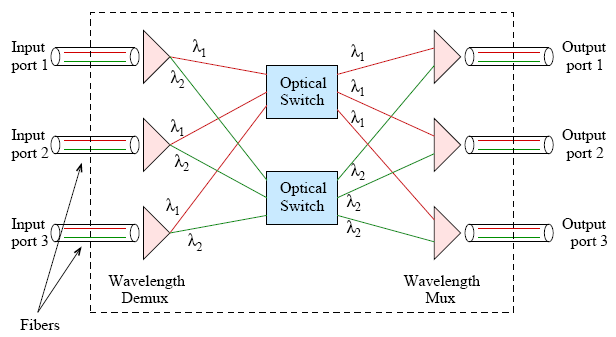 Network with optical fiber transmission links and architecture  designed to exploit the unique features of fibers and WDM
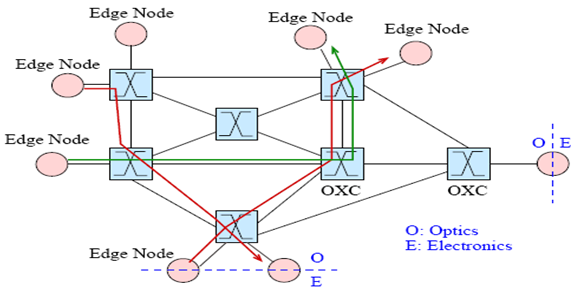 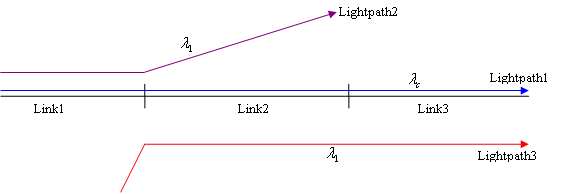 2.5 Problems of Designing Wavelength Routing
General problems:
Fiber (network) topology
Traffic requirements (traffic matrix)
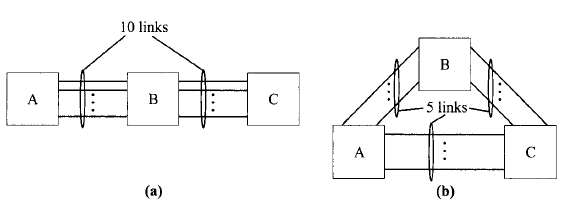 2.6 Network design and fiber topology problems
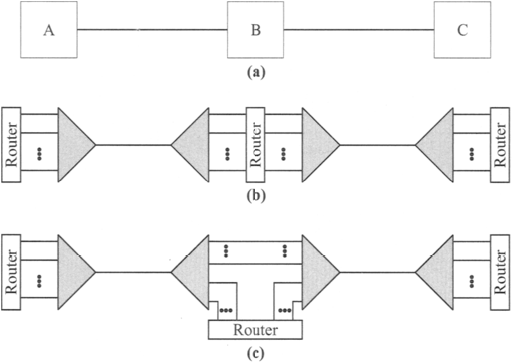 Light Topology Design (LTD)
Routing and Wavelength Assignment (RWA)
Wavelength continuity constraint
Distinct wavelength constraint
2.7 Grooming the higher-layer traffic
SDH (synchronous digital hierarchy)
SONET (synchronous optical network)
3. Results & discussion
3.1 RWA Problems in Optical Networks
Finding a path and a free wavelength for a source destination pair
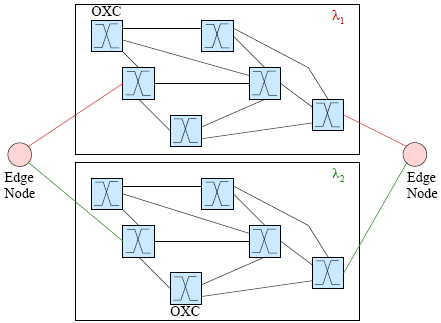 3.2 Classifying RWA based on Routing
Static routing algorithms
Adaptive routing algorithms
Dynamic routing algorithms
3.2.1 Static routing algorithms
Fixed Path Routing
Fixed Alternate Routing
3.2.2 Adaptive routing algorithms
Adaptive Routing
Traditional Adaptive RWA
Physically Aware Adaptive RWA
3.2.3 Dynamic routing algorithms
Connection requests are initiated randomly.
Steps:
Compute a number of candidate physical paths for each source-destination edge node pair and arrange the min a path list.
Order all wavelengths in a wavelength list.
Starting with the path and wavelength at the top of the corresponding list, search for a feasible path and wavelength for the requested lightpath.
3.3 Classifying RWA based on Propagation
Centralized architecture
Distributed architecture
3.4 Wavelength Assignment (WA) Problem
Constraints:
Distinct Channel Assignment (DCA)
Wavelength Continuity
WA-algorithm:
Random-fit
First-fit
Most-used
3.5 Physical Impairment
Linear effects
Nonlinear effects
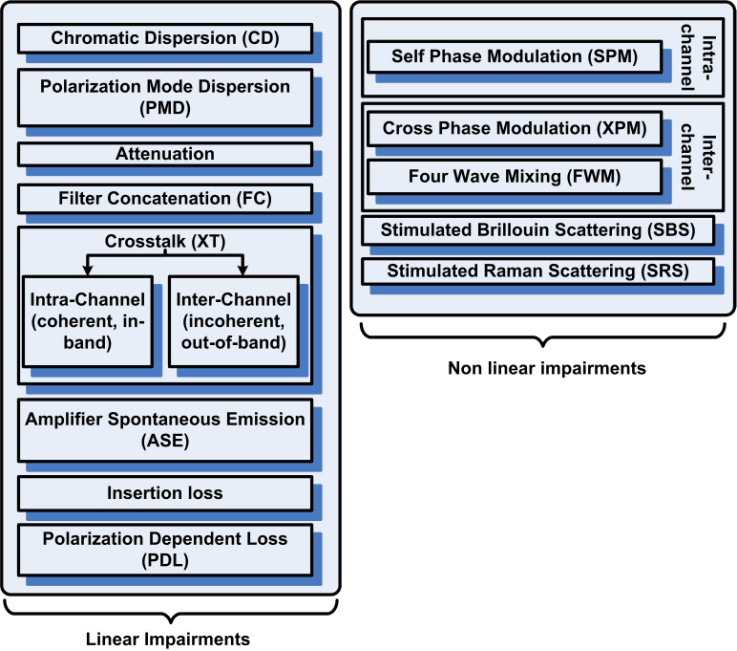 3.6 Linear Impairment
Fiber attenuation
Components insertion loss
Amplifier spontaneous emission (ASE)
Chromatic dispersion (CD) or group velocity dispersion (GVD)
Polarization dispersion mode (PMD)
Polarization dependent losses (PDL)
Crosstalk (XT) (both inter- and intra-channel)
Filter concatenation (FC)
3.7 Non-Linear Impairments
Self Phase Modulation (SPM)
Cross Phase Modulation (XPM)
Four-wave Mixing (FWM)
Stimulated Brillouin Scattering (SBS)
Stimulated Raman Scattering (SRS)
3.8 Future works